HALOPHYTE BIOREFINERY PROCESS FOR SUSTAINABLE PRODUCTION OF TEXTILES, COMPOSITES, AND HIGH-VALUE BIOCHEMICALS
Partner XX – Name

Presented by: YY
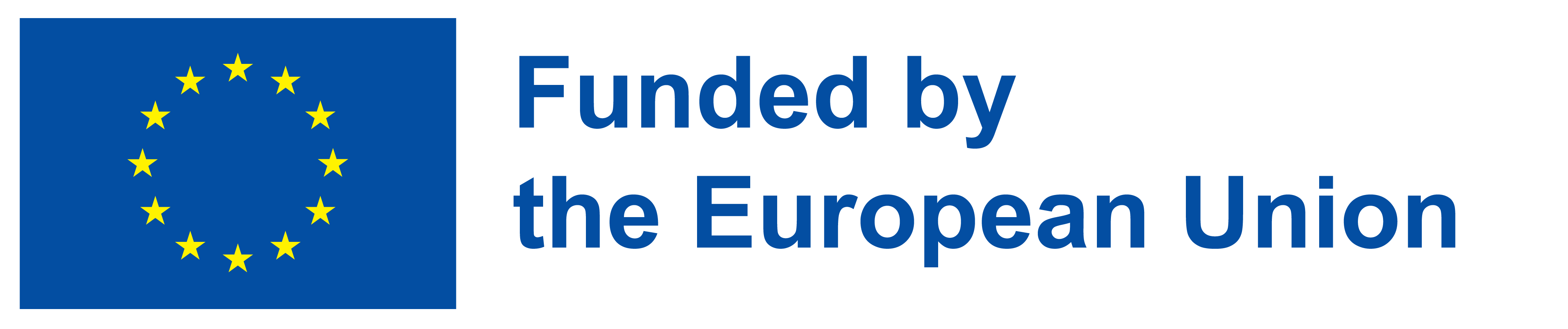 Funded by the European Union. Views and opinions expressed are however those of the author(s) only and do not necessarily reflect those of the European Union or REA. Neither the European Union nor the granting authority can be held responsible for them.
Partner profile
General presentation of company/organisation
......
......
2
Disclosure or reproduction without prior permission of HALOTEX is prohibited.
Contribution to HALO-TEX
Presentation of your role in the project
WP/task involvement – PMs per WP
Motivation to participate in the project
3
Disclosure or reproduction without prior permission of HALOTEX is prohibited.
Key personnel involved
Brief presentation including picture of the key personnel that will be involved.
......
......
4
Disclosure or reproduction without prior permission of HALOTEX is prohibited.
Thank you
Contacts: 

Mette Hedegaard Thomsen – Coordinator (AAU)
mht@energy.aau.dk

Xxxxxx xxxxx – WP leader
mail@mail.com